Pengertian, Tujuan, Langkah, Jenis Penelitian, Konsep, Proposisi, dan Teori
Second - Third Meeting
Khatib A. Latief
Email: kalatief@gmail.com; khatibalatif@yahoo.com
Twitter: @khatibalatief
Mobile: +628 1168 3019
Bagaimana mempelajari materi ini?
Baca doa penerang hati dan luruskan niat belajar.
Baca handout secara berulang.
Perdalam dan perluas bacaan dengan merujuk referensi pada RPS dan juga saya kirim ini.
Catat mana yang kurang dipahami dan diskusi dengan teman dan atau tanyakan ke saya.
Buat summary hasil bacaan.
Baca berulang summary tersebut.
Apakah Penelitian itu?
Khazanah Ilmu
Temuan
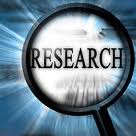 Teliti
Ingin Tahu
RESEARCH:Kamus Oxford (1995):
Research = careful study in order to discover new facts or information

Kamus Webster  (1966): 
Research = careful or diligent search; to search or investigate exhaustively; to search again or anew.

Kamus Besar Bahasa Indonesia (2001):

Pemeriksaan yang teliti
Kegiatan pengumpulan, pengolahan, analisis, dan penyajian data yang dilakukan secara sistematis dan objektif untuk memecahkan suatu persoalan atau menguji suatu hipotesis untuk mengembangkan prinsip-prinsip umum.
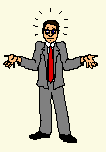 Apa itu Penelitian?
Woody (dalam Danim, 2002): merupakan metode untuk menemukan kebenaran, di samping itu juga merupakan suatu pemikiran kritis.

Burnd dan Grove (1993):  research = is diligent systematic inquiry or investigation to validate  and refine existing knowledge and generate new knowledge.

Kerlinger (1986): penelitian adalah suatu penyelidikan yang sistematis , terkendali, empiris, dan kritis mengenai fenomnena-fenomena alam yang dibimbing oleh teori dan hipoptesis mengenai hubungan-hubungan yang diduga ada di antara fenomena-fenomena tersebut.
Apa itu Penelitian?
Winarno Surachmand: kegiatan ilmiah mengumpulkan pengetahuan baru yang bersumber dari primer-primer, dengan tekanan tujuanpada penemuan prinsip-prinsip umum, serta mengadakan ramalan generalisasi di luar sampel yang diselidiki.

Soetrisno Hadi: usaha untuk menemukan, mengembangkan, dan menguji kebenaran suatu pengetahuan, usaha mana dilakukan dengan menggunakan metode ilmiah.

Suparmoko: Usaha yang secara sadar diarahkan untuk mengetahui atau mempelajari fakta-fakta hasrat ingin tahu manusia.
Penelitian adalah proses yang terencana, sistematis, dan ilmiah untuk mencapai jawaban terhadap suatu pertanyaan, penyelesaian terhadap permasalahan atau pemahaman yang mendalam terhadap suatu fenomena.
[Speaker Notes: Research is the systematic process of collecting and analyzing information (data) in order to increase our understanding of the phenomenon about which we are concerned or interested.]
What Research Is
Research is:
“…the systematic process of collecting and analyzing information (data) in order to increase our understanding of the phenomenon about which we are concerned or interested.”
Penelitian Kualitatif
Merupakan penelitian yang digunakan untuk memahami fenomena alamiah secara holistik dan dengan cara deskripsi dalam bentuk kata-kata dan Bahasa di mana peneliti sebagai instrument kunci.
Strauss dan Corbin (1997: 11-13): jenis penelitian yang menghasilkan penemuan-penemuan yang tidak dapat dicapai (diperoleh) dengan menggunakan prosedur-prosedur statistik atau cara-cara lain dari kuantifikasi (pengukuran).
Penelitian Kuantitatif
Upaya sistematis terhadap bagian-bagian dan fenomena serta hubungan-hubungannya dengan menggunakan model-model matematis, teori-teori dan atau hipotesis yang berkaitan dengan fenomena alam. Proses pengukuran adalah bagian yang sentral dalam penelitian kuantitatif karena hal ini memberikan hubungan yang fundamental antara pengamatan empiris dan ekspresi matematis dari hubungan-hubungan kuantitatif.
Tujuan Penelitian
[Speaker Notes: Tujuan exploratif (penemuan) : menemukan sesuatu yang baru dalam bidang tertentu
Tujuan Verifikatif (Pengujian): menguji kebenaran sesuatu dalam bidang yang telah ada;
Tujuan Developmental (Pengembangan) : mengembangkan sesuatu dalam bidang yang telah ada;
Penulisan Karya Ilmiah (Skripsi, Tesis, Disertasi)]
7 Karakter Penelitian
Penelitian dimulai dari suatu pertanyaan atau permasalahan.
Penelitian menyatakan pernyataan yang jelas tentang tujuan.
Penelitian mengikuti rancangan prosedur yang spesifik
Penelitian diarahkan oleh permasalahan, pertanyaan, atau hipotesis penelitian yang spesifik.
Penelitian menerima asumsi kritis tertentu.
Penelitian m emerlukan pengumpulan dan interpretasi data dalam upaya untuk mengatasi permasalahan yang mengawali penelitian.
Penelitian adalah, secara alamiahnya, berputar secara siklus
What Research is Not
Research isn’t information gathering:
Gathering information from resources such books or magazines isn’t research.
No contribution to new knowledge.
Research isn’t the transportation of facts:
Merely transporting facts from one resource to another doesn’t constitute research.
No contribution to new knowledge although this might make existing knowledge more accessible.
[Speaker Notes: While both of these are tools used during research, they are not sufficient for research.]
Jenis-Jenis Penelitian
Perdasarkan Tujuan:
Basic Research ----penelitian yang meliputi pengembangan ilmu pengetahuan.
Applied Research--- aplikasi teori untuk memecahkan permasalahan tertentu
Evaluation Research--- penelitian yang diharapkan dapat memberikan masukan atau mendukung pengambilan keputusan tentang nilai relatif dari dua atau lebih alternatif tindakan.
Research and Development----- merupakan penelitian yang bertujuan untuk mengembangkan produk sehingga produk tersebut mempunyai kualitas yang lebih tinggi
Action Research--- adalah penelitian yang dilakukan untuk segera dipergunakan sebagai dasar tindakan pemecahan masalah yang ada.
Jenis Penelitian - Continued
Berdasarkan Metode:
Penelitian Historis-- yang berkenaan dengan analisis yang logis terhadap kejadian-kejadian yang berlangsung di masa lalu. 
Studi Kasus---- tujuannya untuk mempelajari secara mendalam suatu fenomena  tertentu sehingga diperoleh gambaran yang menyeluruh dan utuh pada keadaan sekarang apa adanya.
Penelitian Eksperimental---- suatu penelitian yang berusaha mencari pengaruh variabel tertentu terhadap variabel yang lain dalam kondisi yang terkontrol secara ketat dan umumnya dilakukan di laboratorium.
Penelitian Survey---- yang dilakukan pada populasi besar maupun kecil, tetapi data yang dipelajari adalah data sampel yang diambil dari populasi tersebut, sehingga ditemukan kejadian-kejadian relatif, distribusi dan hubungan-hubungan antar variabel sosiologis maupun psikologis. Penelitian survey pada umumnya dilakukan untuk mengambil suatu generalisasi dari pengamatan yang tidak mendalam.
Penelitian Berdasarkan Tingkat Eksplanasi
Reporting Research : penelitian yang paling sederhana, dan tidak perlu ada hipotesis karena sifatnya pemberitahuan (laporan) tentang suatu fakta di lapangan, sehingga tidak perlu ada simpulan.
Descriptive Research : penelitian yang dilakukan untuk mengetahui nilai variabel mandiri, baik satu variabel atau lebih tanpa membuat perbandingan atau menghubungkan dengan variabel yang lain, atau untuk mencari jawaban mengenai who, what, when, and where.  
Explanatory Research : Penelitian yang dilakukan untuk mencari jawaban why dan how. Umumnya penelitian ini di dasarkan pada teori yang dipakai sebagai kriteria untuk mencari jawaban tersebut.
Comparative Research: adalah suatu penelitian yang bersifat membandingkan. Contoh : Perbandingan kinerja  BUMN dengan perusahaan swasta.
Penelitian Asosiatif/hubungan : merupakan penelitian yang bertujuan untuk mengetahui hubungan antara dua variabel atau lebih. Dengan penelitian ini maka akan dapat dibangun suatu teori yang dapat berfungsi untuk menjelaskan, meramalkan dan mengontrol suatu gejala tertentu.
Jenis Penelitian berdasarkan Pendekatan Analisis
Penelitian Kualitatif---- penelitian yang digunakan untuk meneliti pada kondisi obyek alamiah, di mana peneliti adalah sebagai instrumen kunci.

Penelitian Kuantitatif---merupakan salah satu upaya pencarian ilmiah yang mementingkan adanya variabel-variabel sebagai obyek penelitian dan variabel-variabel tersebut harus didefenisikan dalam bentuk operasionalisasi variable masing-masing dan memerlukan adanya hipotesis dan pengujiannya yang kemudian akan menentukan tahapan-tahapan berikutnya
[Speaker Notes: Pendekatan kuantitatif merupakan salah satu upaya pencarian ilmiah (scientific inquiry) yang didasari oleh filsafat positivisme logikal (logical positivism) yang beroperasi dengan aturan-aturan yang ketat mengenai logika, kebenaran, hukum-hukum, dan prediksi (Watson, dalam Danim 2002). Fokus penelitian kuantitatif diidentifikasikan sebagai proses kerja yang berlangsung secara ringkas, terbatas dan memilah-milah permasalahan menjadi bagian yang dapat diukur atau dinyatakan dalam angka-angka.
Pendekatan kuantitatif mementingkan adanya variabel-variabel sebagai obyek penelitian dan variabel-variabel tersebut harus didefenisikan dalam bentuk operasionalisasi variable masing-masing. Reliabilitas dan validitas merupakan syarat mutlak yang harus dipenuhi dalam menggunakan pendekatan ini karena kedua elemen tersebut akan menentukan kualitas hasil penelitian dan kemampuan replikasi serta generalisasi penggunaan model penelitian sejenis. Selanjutnya, penelitian kuantitatif memerlukan adanya hipotesa dan pengujiannya yang kemudian akan menentukan tahapan-tahapan berikutnya, seperti penentuan teknik analisa dan formula statistik yang akan digunakan. Juga, pendekatan ini lebih memberikan makna dalam hubungannya dengan penafsiran angka statistik bukan makna secara kebahasaan dan kulturalnya.]
Memilih Masalah
Studi Pendahuluan
Menarik kesimpulan dan menyusun laporan
Penulisan LBM
Research Steps
Mengumpulkan dan Analisis data
Merumuskan Masalah
Menyusun Instrument
Merumuskan Hipotesis
Memilih Pendekatan
Menentukan Variable dan sumber data
Langkah Penelitian : Husein Umar
Sembilan Langkah dalam penelitian:
Mendefinisikan dan merumuskan masalah
Melakukan studi kepustakaan
Memformulasikan hipotesis
Menentukan Model
Mengumpulkan data
Mengolah dan menyajikan informasi
Menganalisis dan menginterpretasi
Membuat generalisasi dan kesimpulan
Membuat laporan
Basic steps of a research project
Find a topicWhat, When
Formulate questionsWhat, Why
Define populationWho, When
Select design & measurementHow
Gather evidenceHow
Interpret evidenceWhy
Tell about what you did and found out
[Speaker Notes: Hey there, does this list of steps sound familiar with all you instruction folk out there? Or any of you who have conducted a class session on research basics? Yes! It’s the same basic plan. It was when you were writing your first research paper in high school and college and it’s the same plan now.
Finding the right topic can seem like a daunting task but we’ll show you some ways to make that step easier. After that you need to figure out just what your research focus  really is, and that’s often done in the form of a question. Next, or even simultaneously, you should define your population of study. Students? Faculty? Users in your library? Which users? On to the next step of deciding your research design as well as deciding on your research instrument. You might ask yourself, “Am I going to conduct a survey? Via the web? E-mail? In person? Mail in? Will I interview people? Will I use a published measurement or scale? Will I do a pre and post test study?” Next you need to put your research plan into action by gathering your data set. Maybe you are collecting transaction logs from your web site or from your catalog or maybe you are doing classroom research so you are collecting data from your students over many semesters to do a learning outcomes assessment study. Next, you need to interpret what you have found. This step takes a little time and more than a lot of thought. Finally, you should write up your findings. Think of it as telling a story about what you did and what you found out. Simple? No? Fun? Sometimes~ 
Long term rewards? Priceless!]
Jenis Data Kualitatif
Data kualitatif umumnya dua golongan, yaitu :
Data Nominal/Diskrit ialah data yang hanya dapat digolong-golongkan secara terpisah dalam bentuk kategori atau diskrit, di mana posisi data masing-masing kategori mempunyai derajat yang sama.

Data Ordinal ialah data yang dinyatakan dalam bentuk kategori namun posisi data tidak sama derajatnya karena dinyatakan skala peringkat (ranking)
Jenis Data Kuantitatif
Data kuantitatif dapat dibedakan menjadi :
Data Interval : yaitu data yang diukur dengan jarak di antara dua titik pada skala yang sudah diketahui.
        	Contoh : 
suhu udara dalam Celsius berkisar antara 00 - 1000.
jumlah bulan dalam satu tahun. 
Data 3, 5, 7, 9, 11….n

Data Rasio : yaitu data yang diukur dengan suatu proporsi dan mempunyai jarak yang sama.
        Contoh : 
persentase jumlah penganggur di Aceh .
nilai inflasi di Aceh tahun 2012.
Data tentang berat, panjang dan volume.
Konsep
Generalisasi dari sekolompok fenemona yang sama
contoh
Perilaku salah prosedur dalam Birokrasi
Sebagai kategori fenomena penyalahgunaan wewenang
Kebiasaan bolos kerja
Sebagai kategori dari fenomena ketidakdisiplinan
Kualitatif
Kuantitatif
Proposisi
Proposisi  adalah  hubungan  yang  logis  antara  dua  konsep.  
Contoh :  dalam  penilitian  mengenai  kinerja pustakawan.  Proposisinya  berbunyi :  “kinerja pustakawan ditentukan  oleh kompetensinya”
Dalam  penelitian  sosial  dikenal  ada  dua  jenis  proposisi;  yang  pertama  aksioma  atau  postulat,  yang  kedua  teorema.  Aksioma  ialah  proposisi  yang  kebenarannya  sudah  tidak  lagi  dalam  penelitian;  sedang  teorema  ialah  proposisi  yag  dideduksikan  dari  aksioma.
TEORI
Teori: 
    theory is a set of interrelated construct or concept, 
    definition, and proposition that presents a systematic view
    of phenomena by specifying relations among variables with
    the	purpose of explanation and predicting the phenomena.
   (Kerlinger, 2000:11).
	
Teori adalah satu set konstruk, konsep, definisi, dan proposisi yang saling berhubungan, yang menyajikan suatu pandangan yang sistematik mengenai suatu fenomena dengan menspesifikkan hubungan antar variabel dengan tujuan untuk menjelaskan dan memprediksi fenomena;
Peranan Teori
Teori sebagai orientasi utama dari ilmu
Teori sebagai konsepsualisasi dan     
      klasifikasi
Teori meringkaskan fakta
Teori memprediksi fakta-fakta
Teori memperjelas celah kosong
PERANAN FAKTA TERHADAP TEORI
Fakta menolong memprakarsai teori
Fakta memberi jalan dalam mengubah/ memformulasikan teori baru
Fakta dapat membuat penolakan thp teori
Fakta menukar fokus dan orientasi baru dari teori
TEORI MEMBERI KONTRIBUSI TERHADAP PENELITIAN:
Teori meningkatkan keberhasilan penelitian; dapat menghubungkan penemuan-penemuan yang tampak berbeda-beda ke dalam keseluruhan dan memperjelas proses-proses di dalamnya.
Teori dapat memberikan penjelasan terhadap hubungan-hubungan yg diamati dalam suatu penelitian
ETIKA DALAM PENELITIAN

Etika merupakan norma atau standar perilaku yang menjadi pedoman moral perilaku seseorang dan huungannya dengan orang lain

Tujuan etika dalam penelitian adalah untuk menjamin agar tidak ada seorangpun yang dirugikan atau mendapat dampak negatif dari kegiatan penelitian.

Cooper dan Emory (1996): kegiatan-kegiatan tidak etis dapat berupa:
Pelanggaran persetujuan tentang kerahasiaan
Salah menyajikan hasil dan temuan penelitian
Menipu orang
Menagih biaya yang tidak wajar
Menghindari tanggung-jawab hukum
Dan lainnya